НАЦІОНАЛЬНИЙ ІНСТИТУТ СТРАТЕГІЧНИХ ДОСЛІДЖЕНЬ
Прогноз світової торгівлі товарами на 2022 р.
Прогноз розвитку світової торгівлі на квітень 2020 р.
140
2015 = 100
130

120

110

100

90

80

70

60

50
2000  2001  2002  2003  2004  2005  2006  2007  2008  2009  2010  2011  2012  2013  2014  2015  2016  2017  2018  2019  2020  2021  2022
Торгівля товарами	Оптимістичний сценарій	Песимістичний сценарій	Тенденції 1990-2008	Тенденції 2011-2018
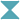 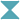 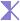 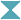 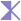 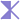 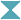 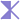 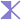 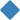 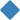 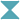 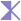 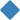 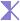 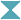 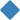 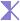 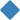 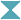 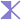 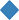 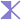 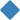 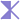 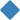 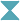 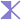 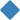 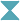 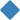 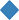 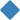 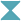 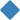 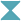 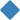 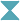 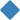 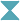 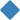 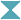 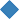 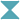 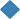 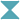 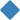 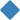 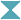 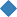 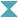 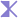 Прогноз розвитку світової торгівлі на квітень 2021 р.
125
2015 = 100
120

115

110

105

100
95
Рівень 2013 р.
90
Перший квартал 2019
Перший квартал 2020
Перший квартал 2021
Перший квартал 2022
Третій квартал 2019
Третій квартал 2020
Третій квартал 2021
Третій квартал 2022
Четвертий квартал 2019
Четвертий квартал 2020
Четвертий квартал 2021
Четвертий квартал 2022
Другий квартал 2019
Другий квартал 2020
Другий квартал 2021
Другий квартал 2022
Торгівля товарами
Базовий сценарій
Оптимістичний сценарій
Песимістичний сценарій
Тенденції 2011-2019
Прогноз розвитку світової торгівлі на жовтень 2021 р.
125
2015 = 100
120
115

110

105

100

95

90
Четвертий квартал 2020
Четвертий квартал 2019
Четвертий квартал 2021
Четвертий квартал 2022
Другий квартал 2019
Другий квартал 2020
Другий квартал 2021
Другий квартал 2022
Перший квартал 2019
Перший квартал 2020
Перший квартал 2021
Перший квартал 2022
Третій квартал 2019
Третій квартал 2022
Третій квартал 2020
Третій квартал 2021
Торгівля товарами
Cценарій на квітень 2021
Cценарій на жовтень 2021
Тенденції 2011-2019
Порівняння динаміки світової торгівлі та ВВП, %
10.8
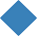 10

8
6
4.8
4.7
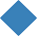 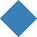 3.1
4
5.3
3.2
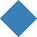 4.1
2.4
2
3.1
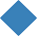 0
0.1
-2
-3.5
-4
-5.3
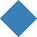 -6
2017
2018	2019

Фізичні обсяги світової торгівлі
2020
2021
2022
Світовий ВВП
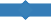 Динаміка зовнішньої торгівлі та ВВП окремих регіонів
світу, % Частина 1
Динаміка зовнішньої торгівлі та ВВП окремих регіонів
світу, % Частина 2
Прогноз експорту товарів у регіональному розрізі
135
2015 = 100
130
125

120

115

110

105

100

95

90
2019
2020
2021
2022
Північна Америка
Південна Америка
Європа
Африка
Близькій Схід
Азія
Прогноз імпорту товарів у регіональному розрізі
2015 = 100
130
120
110
100
90
80
2019
Північна Америка
2020
Південна Америка
2021
Африка
2022
Європа
Близькій Схід
Азія
Динаміка фізичних обсягів зовнішньої торгівлі України
(10 місяців 2021), %
14.0
13.0
12.0
10.8
10.0
8.0
6.0
4.0
2.0
0.3
0.0
-4.8
-2.0
-4.0
-6.0
Прогноз свтової торгівлі на 2021
Товарообіг України
Експорт України
Імпорт України
Динаміка вартісних та фізичних обсягів зовнішньої
торгівлі України (10 місяців 2021), %
40.0
37.5
35.3
33.3
35.0
30.0

25.0

20.0
13.0
15.0
10.0

5.0
0.3
0.0

-5.0
-4.8
-10.0
Товарообіг
Експорт
Імпорт
Вартісні обсягі
Фізичні обсяги
Прогнози індексів цін на окремі товари
(в номінальних дол. США), %
140
2010 = 100
130


120


110


100


90


80


70
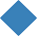 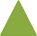 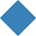 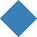 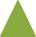 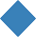 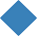 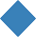 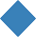 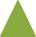 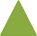 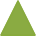 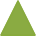 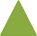 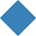 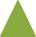 2020
2021
2022
2023
2024
2025	2030	2035

Індекс цін на метали та мінеральні продукти
Індекс цін на зернові
Індекс цін на олії
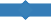 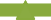 ДЯКУЮ ЗА УВАГУ